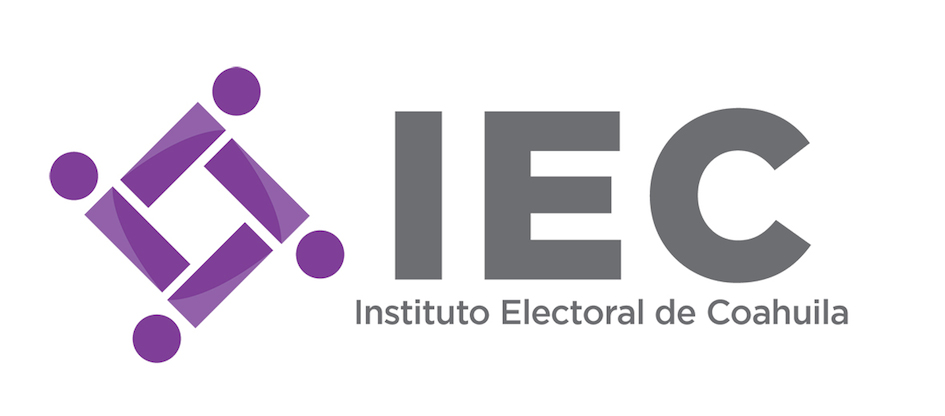 Fecha de actualización y/o validación: 
30 de abril de 2024
Responsable de generar la información:
Erika Georgina Oyervides González
Titular de la Unidad Técnica de Transparencia y Acceso a la Información
Índice de expedientes clasificados como reservados
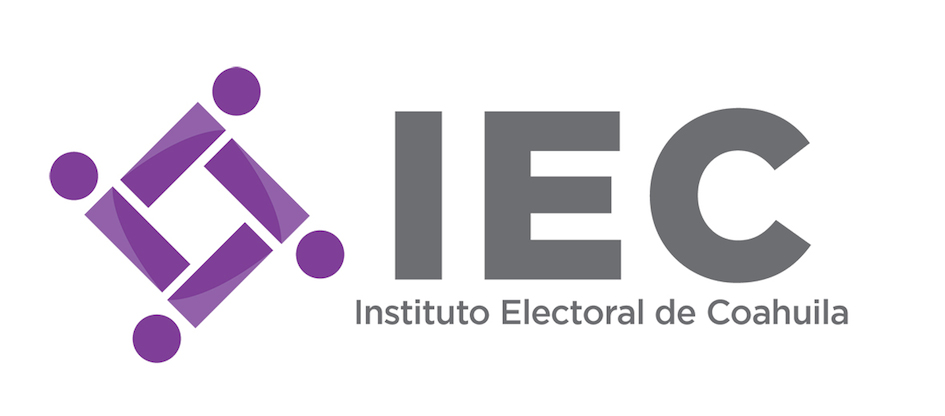 Fecha de actualización y/o validación: 
30 de abril de 2024
Responsable de generar la información:
Erika Georgina Oyervides González
Titular de la Unidad Técnica de Transparencia y Acceso a la Información
Índice de expedientes clasificados como reservados
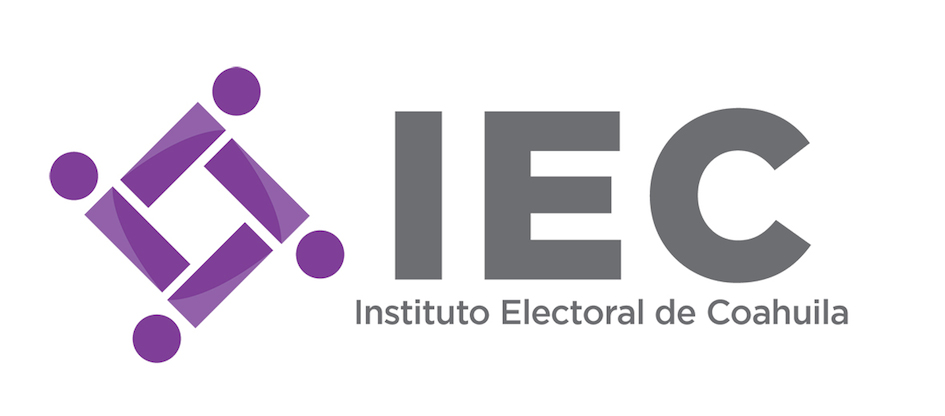 Fecha de actualización y/o validación: 
30 de abril de 2024
Responsable de generar la información:
Erika Georgina Oyervides González
Titular de la Unidad Técnica de Transparencia y Acceso a la Información
Índice de expedientes clasificados como reservados
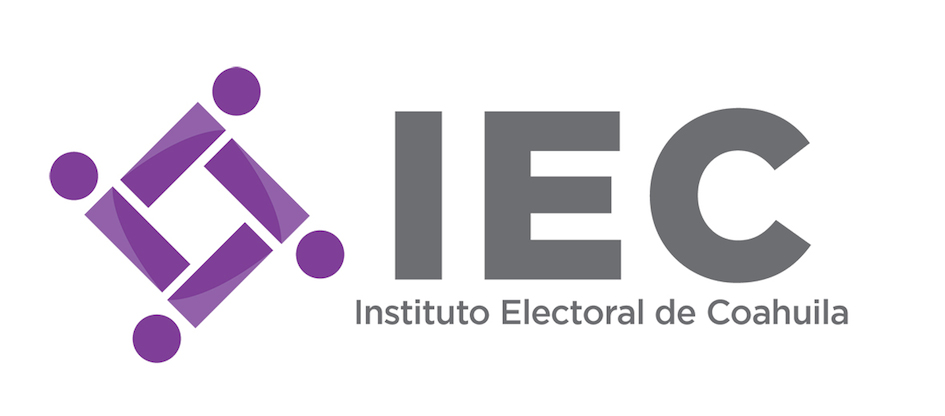 Fecha de actualización y/o validación: 
30 de abril de 2024
Responsable de generar la información:
Erika Georgina Oyervides González
Titular de la Unidad Técnica de Transparencia y Acceso a la Información
Índice de expedientes clasificados como reservados